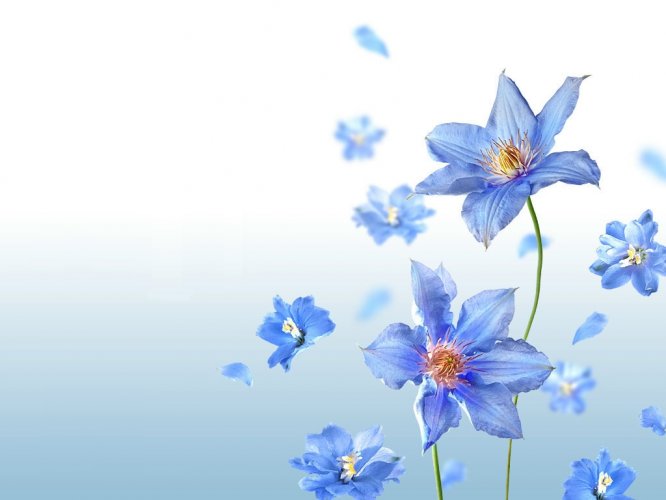 Tập đọc
TRANH LÀNG HỒ
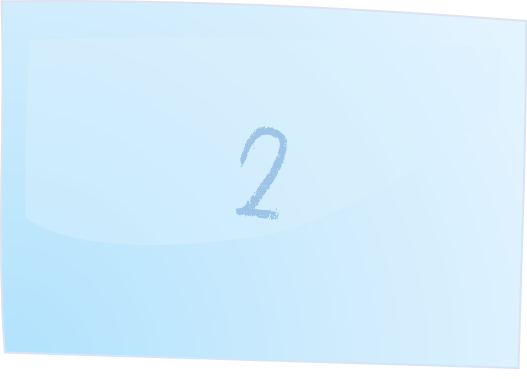 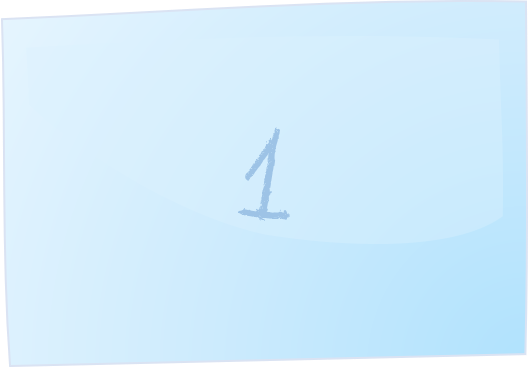 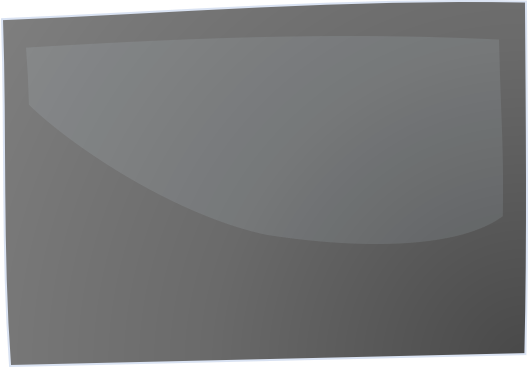 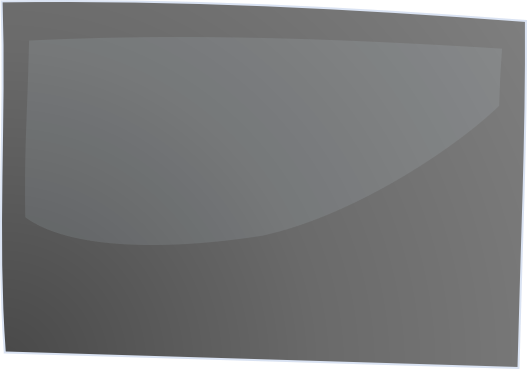 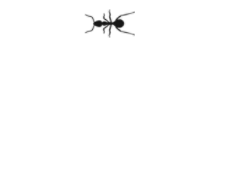 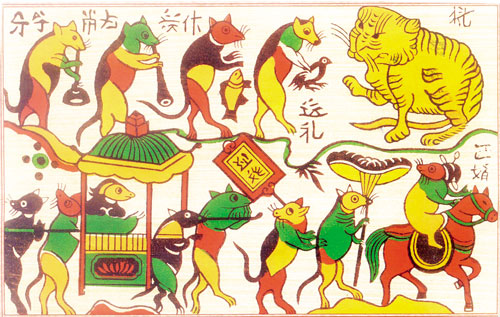 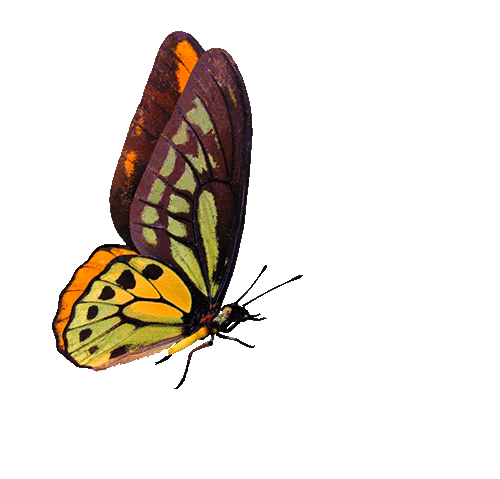 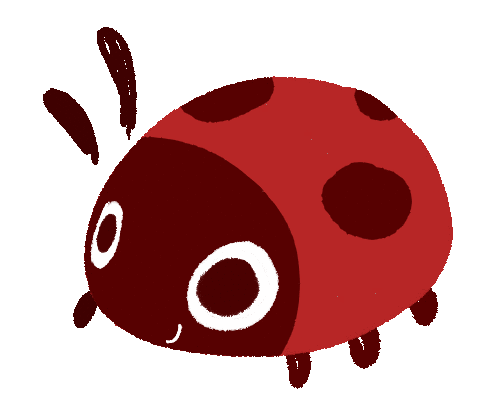 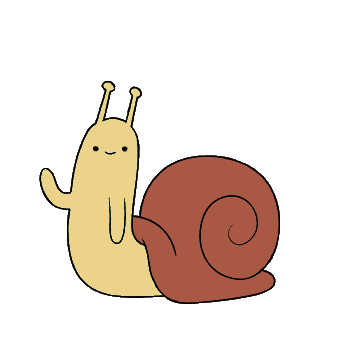 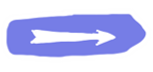 Em hãy đọc đoạn 1 và 2 bài Hội thổi cơm thi ở Đồng Vân , trả lời câu hỏi:
Hội thổi cơm thi ở làng Đồng Vân bắt nguồn từ đâu?
Đáp án: Hội thổi cơm thi ở làng Đồng Vân bắt nguồn từ các cuộc trẩy quân đánh giặc của người Việt cổ bên bờ song Đáy xưa.
Nêu nội dung bài đọc ?
Đáp án: Bài văn miêu tả hội thổi cơm thi ở Đồng Vân, qua đó thể hiện tình cảm yêu mến và niềm tự hào đối với một nét đẹp cổ truyền trong sinh hoạt văn hóa của dân tộc.
Tập đọc
Tranh làng Hồ
                     (Theo Nguyễn Tuân )
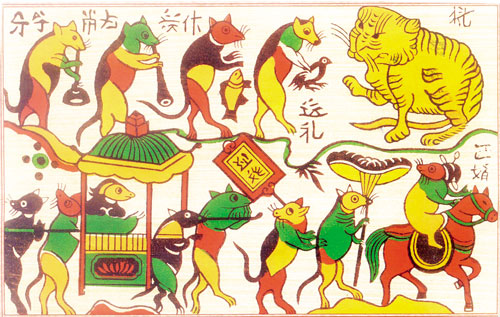 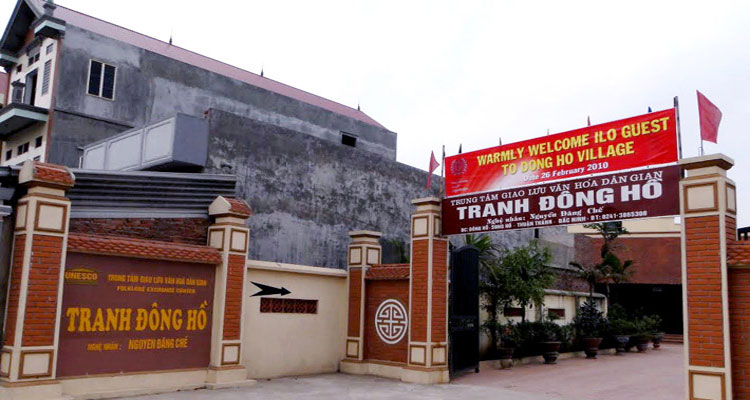 Làng Hồ: làng Đông Hồ thuộc huyện Thuận Thành, tỉnh Bắc Ninh, có nghề làm tranh từ lâu đời.
Tập đọc
Tranh làng Hồ
               (Theo Nguyễn Tuân )
1: Luyện đọc
Bài văn chia thành 3 đoạn:
- Đoạn 1: Từ ngày còn ít tuổi…………..tươi vui.
- Đoạn 2: Phải yêu mến………….gà mái mẹ.
- Đoạn 3: Kĩ thuật tranh làng Hồ………dáng người trong tranh.
Tập đọc
        Tranh làng Hồ
                                                                            (Theo Nguyễn Tuân )
1.Luyện đọc
        Luyện đọc từ khó: 
    chăn nuôi, lợn ráy, tố nữ, khoáy âm dương, 
    đen lĩnh, nhấp nhánh, luyện, lá tre...
Tập đọc
        Tranh làng Hồ
                                                                            (Theo Nguyễn Tuân )
1: Luyện đọc
- Phải yêu mến cuộc đời trồng trọt, chăn nuôi lắm/ mới khắc được những tranh lợn ráy có những khoáy âm dương rất có duyên, mới vẽ được những đàn gà con/ tưng bừng như ca múa bên gà mái mẹ.

- Cái màu trắng điệp/ cũng là một sự sáng tạo/ góp phần vào kho tàng màu sắc của dân tộc trong hội họa.
1: Luyện đọc
        Tìm hiểu nghĩa từ khó:      Tranh tố nữ
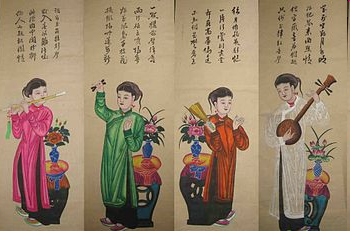 Nghệ sĩ tạo hình
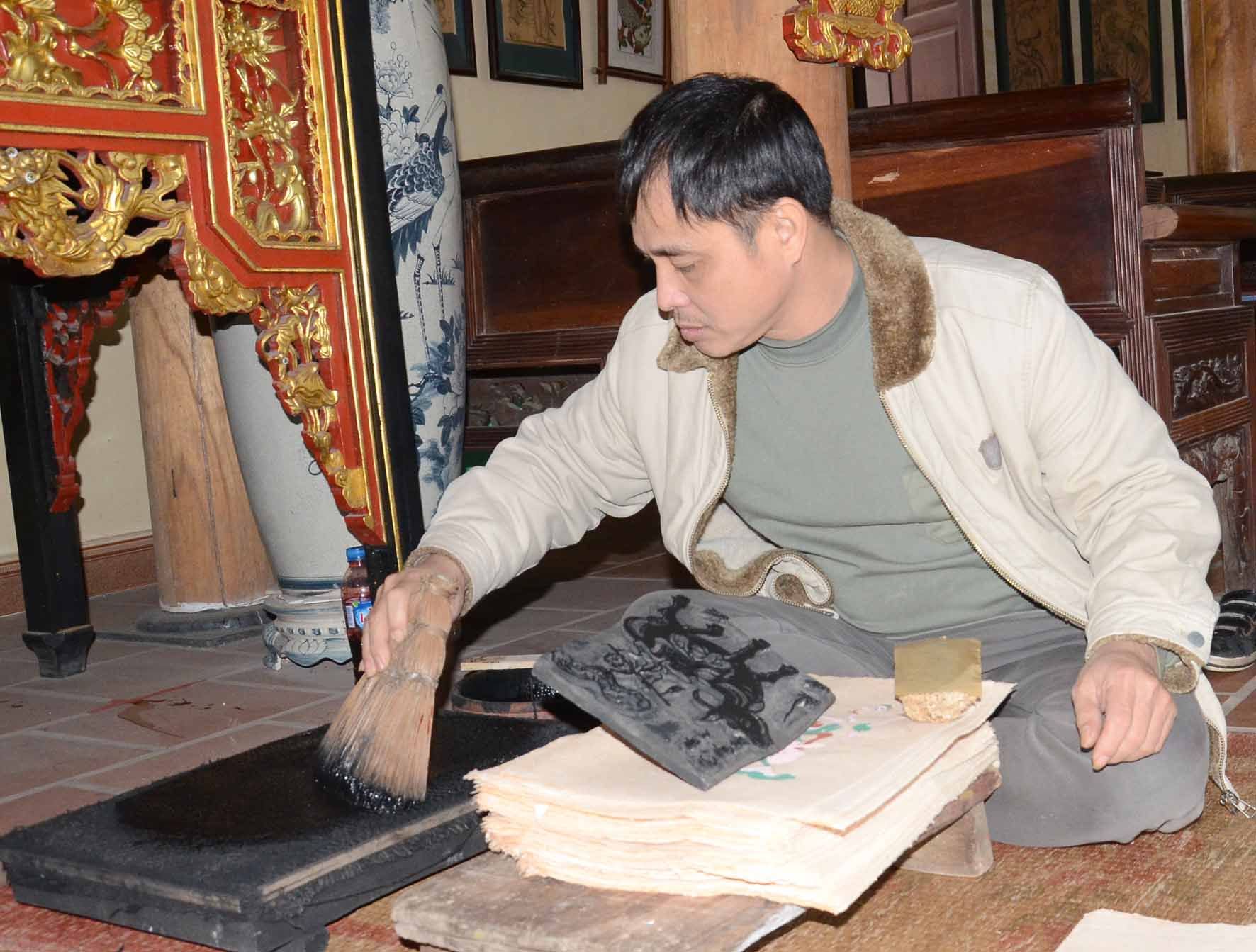 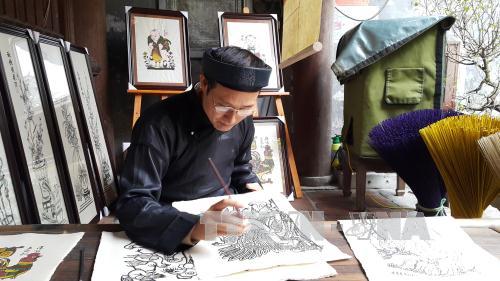 Tranh lợn ráy
Khoáy 
âm 
dương
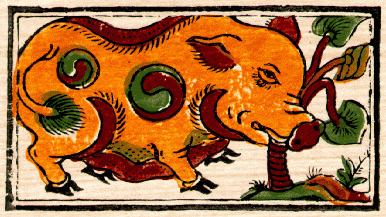 Tập đọc
        Tranh làng Hồ
                                                                            (Theo Nguyễn Tuân )
2: Tìm hiểu bài
Tìm hiểu đoạn 1:
   Hãy kể tên một số bức tranh làng Hồ lấy đề tài trong cuộc sống hằng ngày của làng quê Việt Nam ?
Chăn trâu thổi sáo
Đấu vật
Hứng dừa
Đám cưới chuột
Vinh hoa
Đàn gà
Đàn lợn âm dương
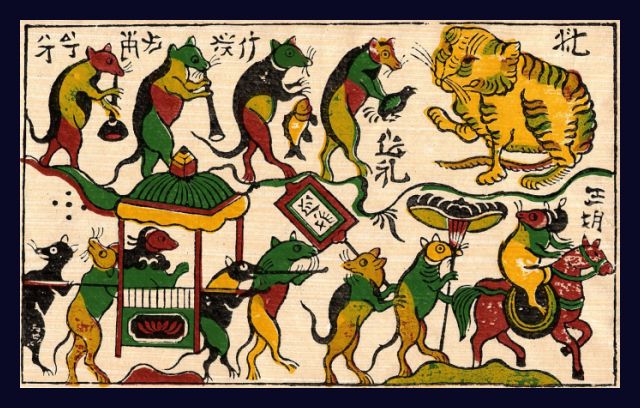 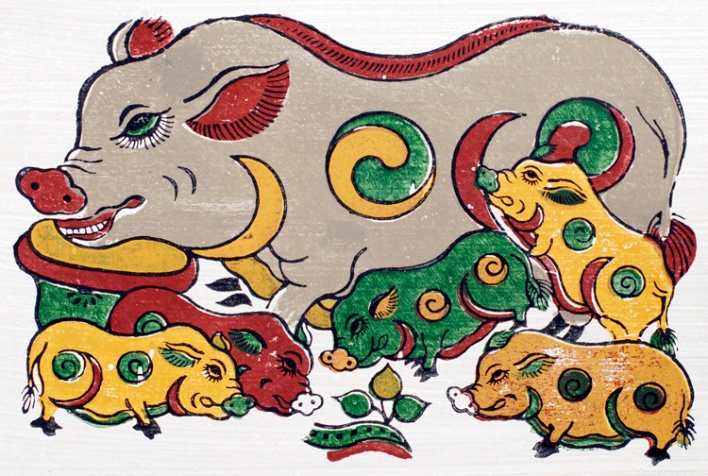 Tranh dân gian Đông Hồ
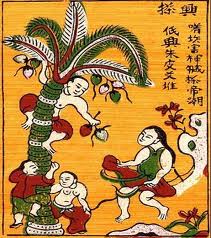 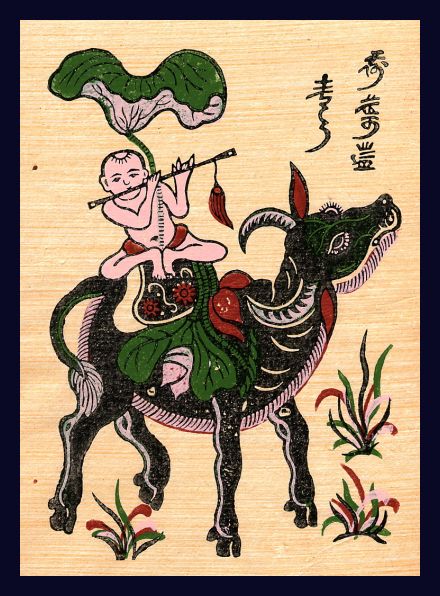 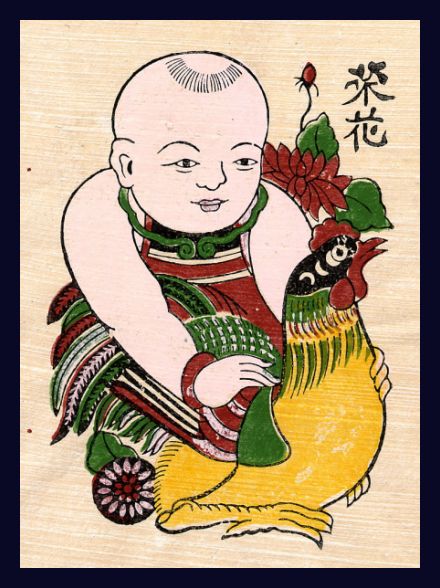 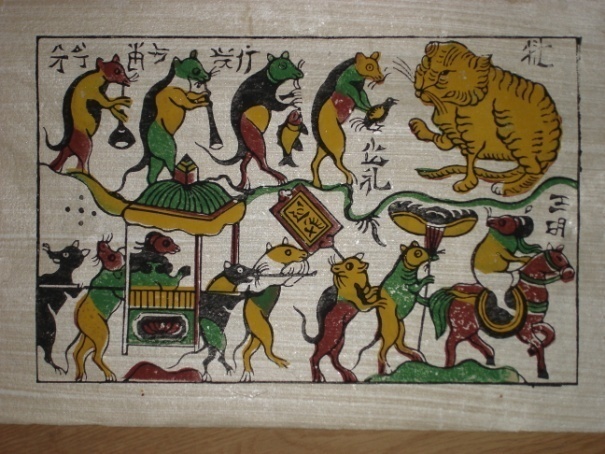 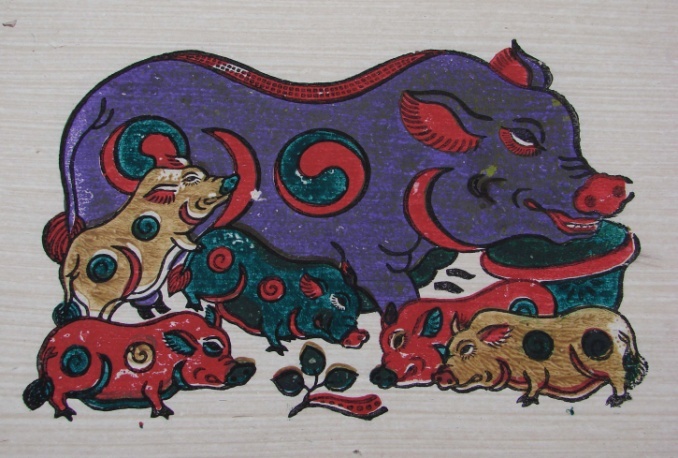 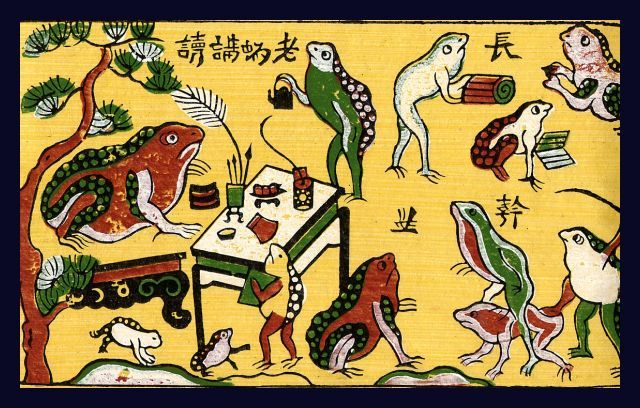 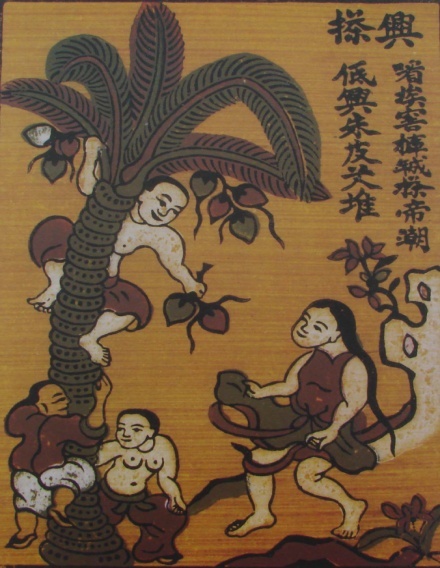 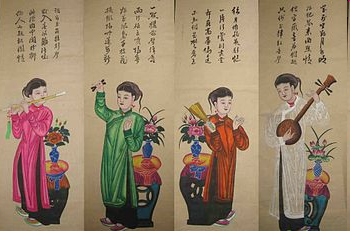 Tập đọc
        Tranh làng Hồ
                                                                            (Theo Nguyễn Tuân )
 Làng Hồ là một làng nghề truyền thống, chuyên vẽ, khắc tranh dân gian. Những nghệ sĩ dân gian làng Hồ từ bao đời nay đã kế tục và phát huy nghề truyền thống của làng. Thiết tha yêu mến quê hương nên tranh của họ sống động, vui tươi, gắn liền với cuộc sống hàng ngày của làng quê Việt Nam.
Tập đọc
        Tranh làng Hồ
                                                                            (Theo Nguyễn Tuân )
2: Tìm hiểu bài
Nội dung chính của đoạn văn 1 nói lên điều gì ?
 Đoạn văn 1 nói lên lòng biết ơn của tác giả đối với những người nghệ sĩ tạo hình của nhân dân.
. Trong bài viết, tác giả nhắc đến kĩ thuật tranh làng Hồ đạt đến trình độ nào?
- Tác giả nhắc đến kĩ thuật tranh làng Hồ đạt đến trình độ tinh tế
2. Tìm hiểu bài
 - Tìm hiểu đoạn 2, 3:  Kỹ thuật tạo màu trong tranh làng Hồ có gì đặc biệt ?
- Màu được tạo từ những chất liệu “gợi nhắc tha thiết đến đồng quê đất nước”, lấy từ thiên nhiên, rất sáng tạo:
+ Màu đen không pha bằng thuốc mà luyện bằng bột than của rơm bếp, cói chiếu, lá tre mùa thu.
+ Màu trắng điệp làm bằng bột vỏ sò trộn với hồ nếp, “nhấp nhánh muôn ngàn hạt phấn” .
 2. Tìm hiểu bài
Tìm những từ ngữ  ở đoạn 2 và đoạn 3 thể hiện sự đánh giá của tác giả đối với tranh làng Hồ ?
- Tranh lợn ráy có những khoáy âm dương
-> rất có duyên
- Tranh vẽ đàn gà con
-> tưng bừng như ca múa bên gà mái mẹ.
- Kĩ thuật tranh
-> đã đạt tới sự trang trí tinh tế
-> là một sự sáng tạo góp phần vào kho tàng màu sắc của dân tộc trong hội họa
- Màu trắng điệp
Tập đọc
        Tranh làng Hồ
                                                                            (Theo Nguyễn Tuân )
2. Tìm hiểu bài
 Vì sao tác giả biết ơn những người nghệ sĩ dân gian làng Hồ?
Vì các nghệ sĩ đã đem vào cuộc sống một cái nhìn thuần phát, lành mạnh, hóm hỉnh, vui tươi. Những bức tranh làng Hồ với các đề tài và màu sắc gắn với đời sống của người dân Việt Nam
Trong kĩ thuật vẽ tranh của làng Hồ, màu đen được làm từ chất liệu nào?
- Luyện bằng bột than của những chất liệu gợi nhắc thiết tha đến đồng quê đất nước: chất rơm bếp, than của cói chiếu và than của lá tre mùa thu rụng lá
Màu trắng điệp được làm từ chất liệu gì?
- phấn trắng
Rơm bếp
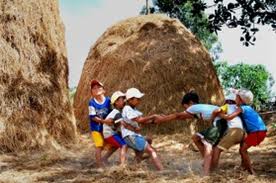 Phần ngọn của cây lúa đem phơi khô dùng làm chất đốt
Tập đọc
        Tranh làng Hồ
                                                                            (Theo Nguyễn Tuân )
 Yêu mến quê hương, nghệ sĩ dân gian làng Hồ đã tạo nên những bức tranh có nội dung sinh động, kỹ thuật tinh tế. Những người tạo nên những bức tranh đó xứng đáng với tên gọi trân trọng – những người nghệ sĩ tạo hình của nhân dân.
Tập đọc
        Tranh làng Hồ
                                                                            (Theo Nguyễn Tuân )
2. Tìm hiểu bài
  Nội dung chính của đoạn văn 2 và đoạn văn 3 nói lên điều gì ?
 Đoạn văn 2 và đoạn văn 3 nói lên tình yêu quê hương và kỹ thuật tinh tế của những người nghệ sĩ tạo hình.
Tập đọc
        Tranh làng Hồ
                                                                            (Theo Nguyễn Tuân )
Qua bài văn tác giả muốn nói lên điều gì ?
Nội dung : Bài văn ca ngợi những nghệ sĩ làng Hồ đã sáng tạo ra những bức tranh dân gian độc đáo.
Tập đọc
        Tranh làng Hồ
                                                                            (Theo Nguyễn Tuân )
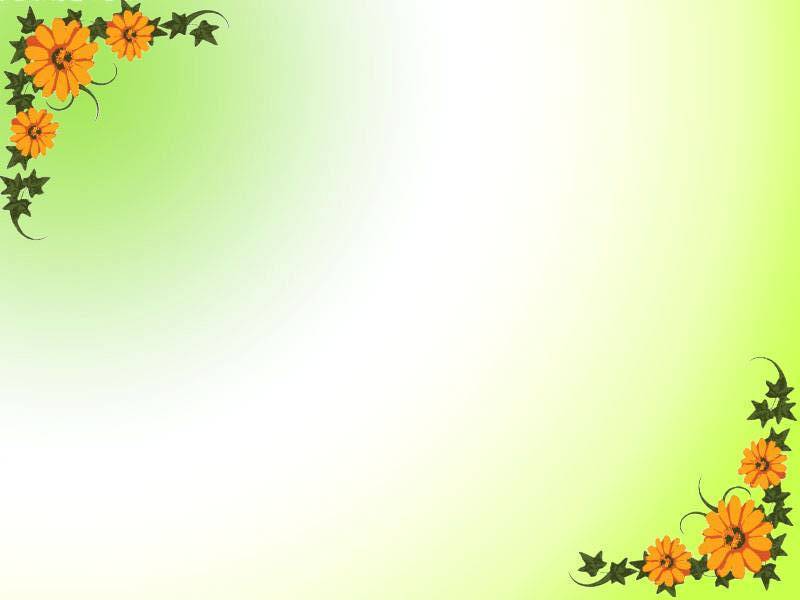 Luyện đọc diễn cảm
   Từ ngày còn ít tuổi, tôi đã thích những tranh lợn, gà, chuột, ếch, tranh cây dừa, tranh tố nữ của làng Hồ. Mỗi lần Tết đến, đứng trước những cái chiếu bày tranh làng Hồ/ giải trên các lề phố Hà Nội, lòng tôi thấm thía một nỗi biết ơn đối với những người nghệ sĩ tạo hình của nhân dân. Họ đã đem vào cuộc sống một cách nhìn thuần phác, càng ngắm càng thấy đậm đà, lành mạnh, hóm hỉnh và tươi vui.
Tập đọc
        Tranh làng Hồ
                                                                            (Theo Nguyễn Tuân )
Kể tên một số làng nghề truyền thống ở Việt Nam mà em biết ?
Làng nghề bánh tráng ( Phú Hòa Đông)
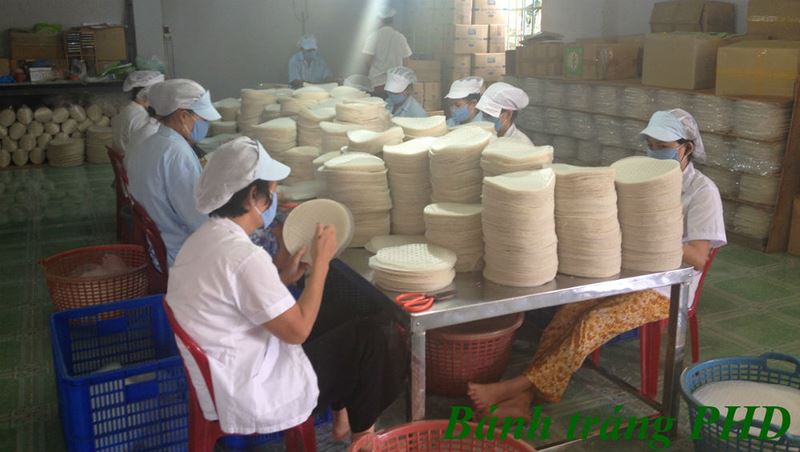 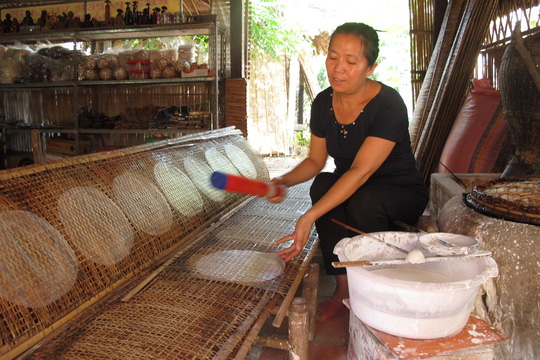 Gốm sứ Lái Thiêu ( Bình Dương)
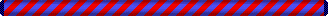 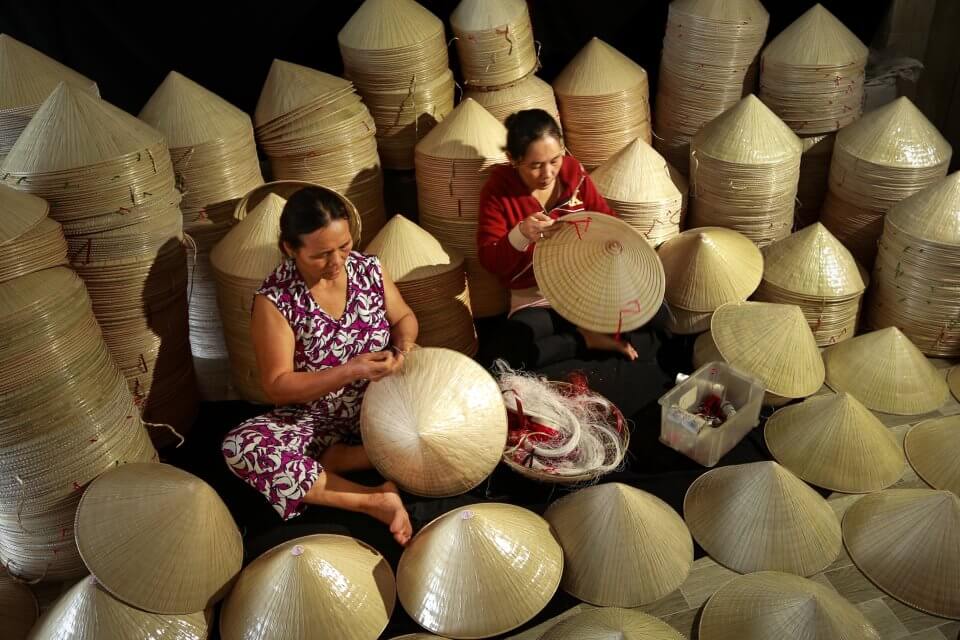 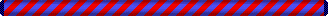 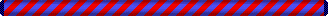 Nghề làm nón lá Huế
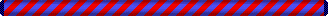 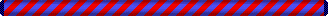 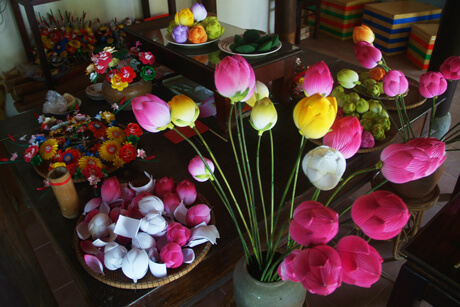 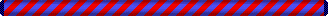 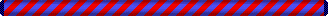 Làng nghề hoa giấy Thanh Tiên  thuộc xã Phú Mậu, 
Huyện Phú Vang, tỉnh Thừa Thiên Huế.
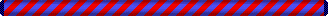 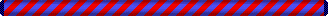 Gốm sứ Bát Tràng
Lụa Vạn Phúc
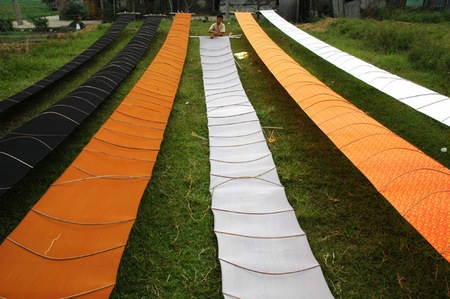 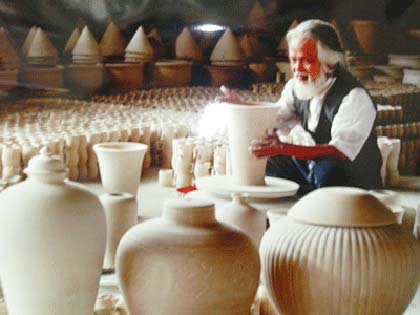 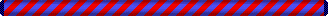 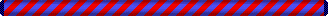 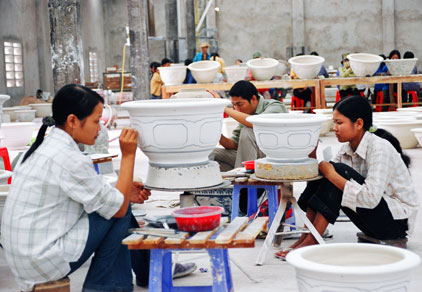 Túi cói Ninh Bình
Gốm sứ Đông Triều
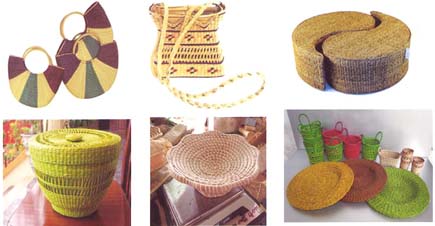 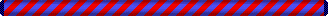 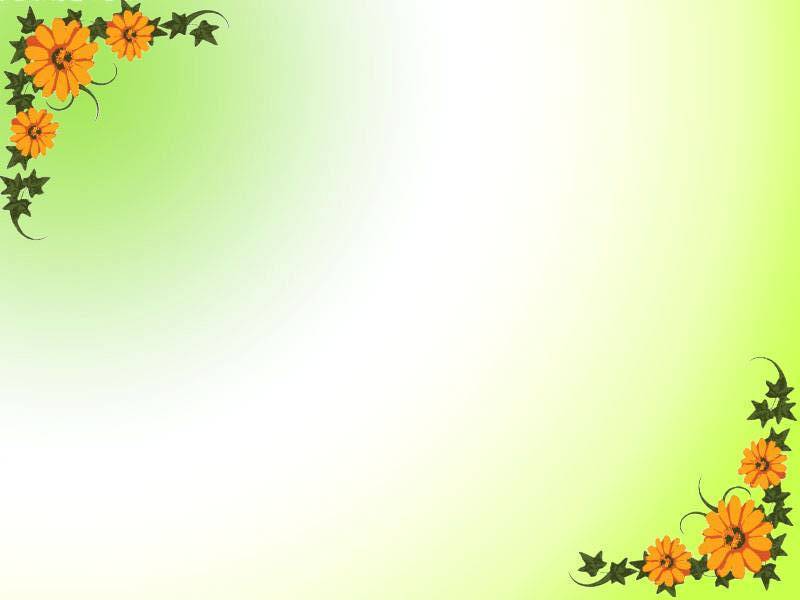 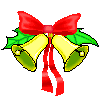 Củng cố:
Nhắc lại nội dung bài.
Dặn dò:
Về luyện đọc bài và xem trước bài Đất nước
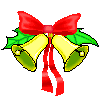 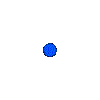 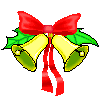 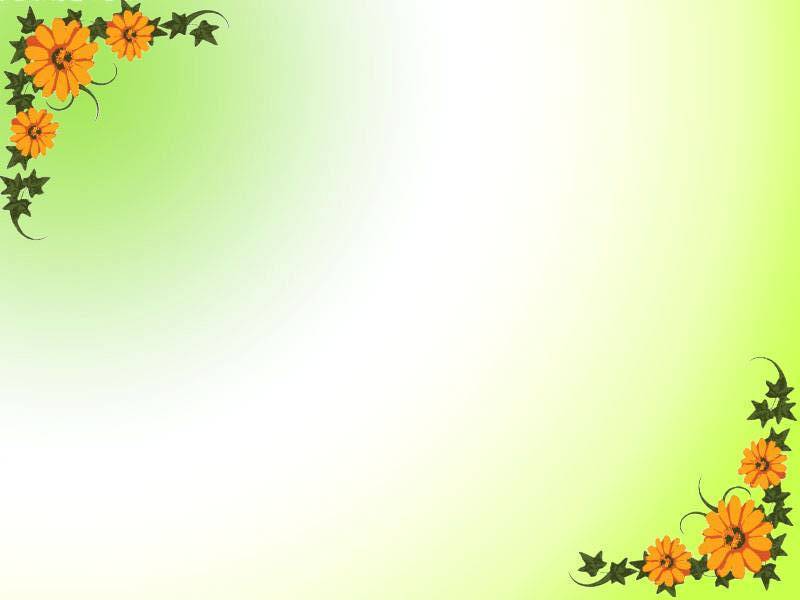 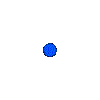 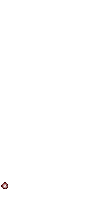 Giờ học đến đây kết thúc
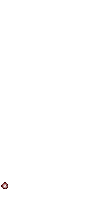 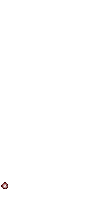 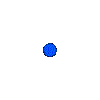 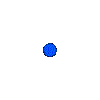 CHÚC CÁC EM CHĂM NGOAN HỌC GIỎI
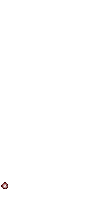 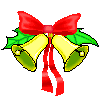